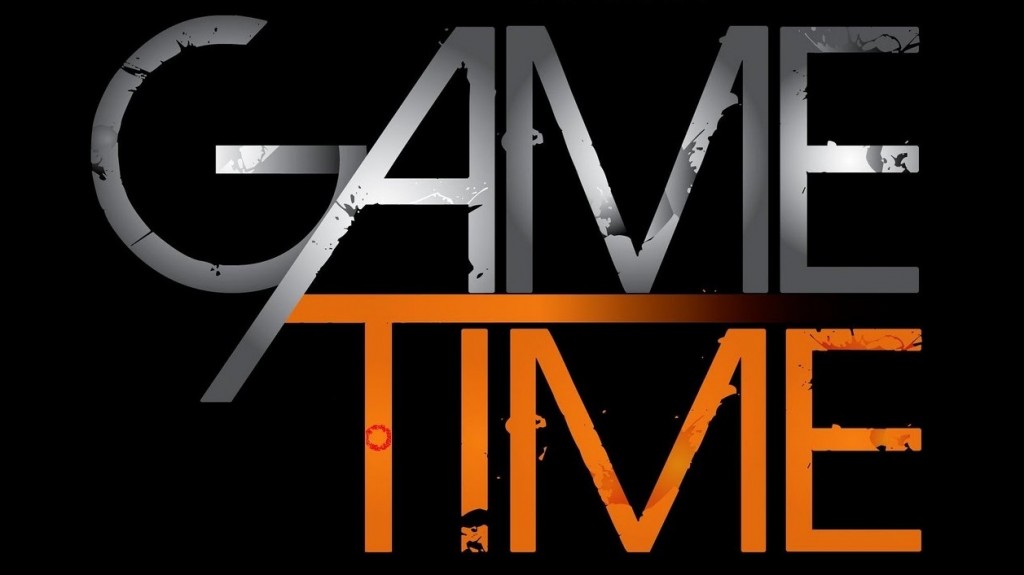 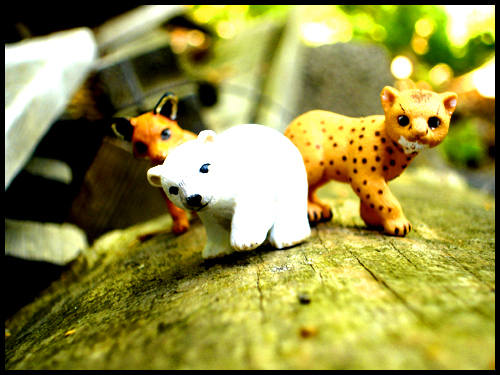 Three   One
in
TheAnimalMorphingGame
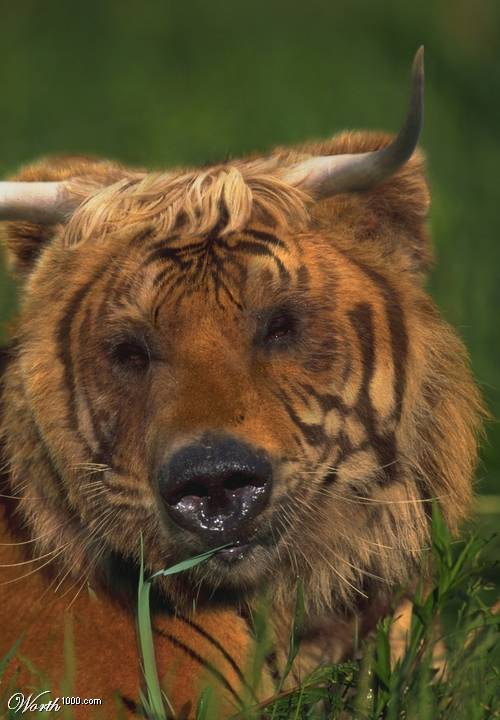 1
Bull
Bear
Tiger
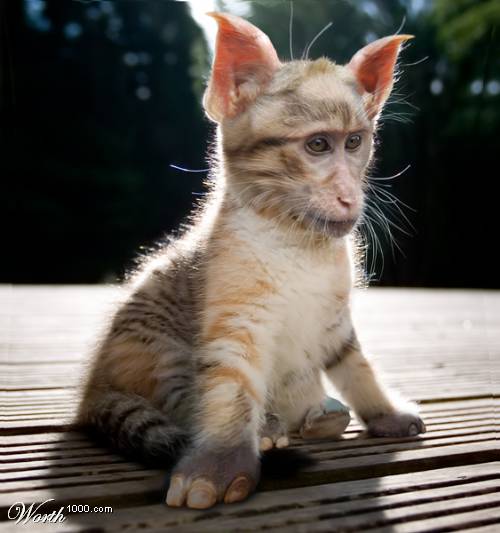 2
Cat, Monkey, Elephant
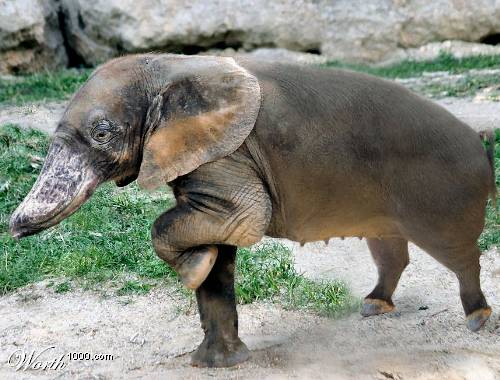 3
Duck
Elephant
Pig
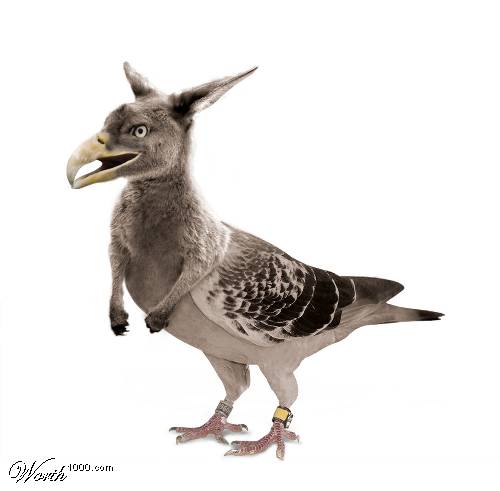 4
Pigeon
Kangaroo
Eagle
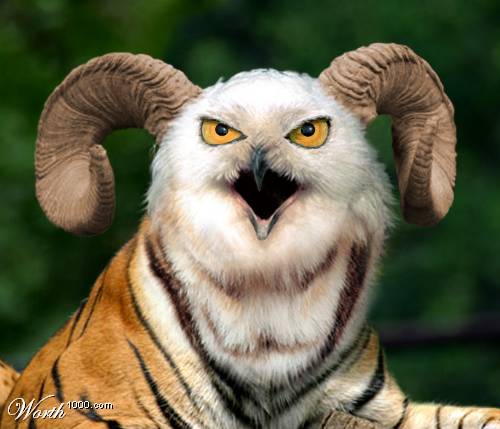 5
Ram
Owl
Tiger
6
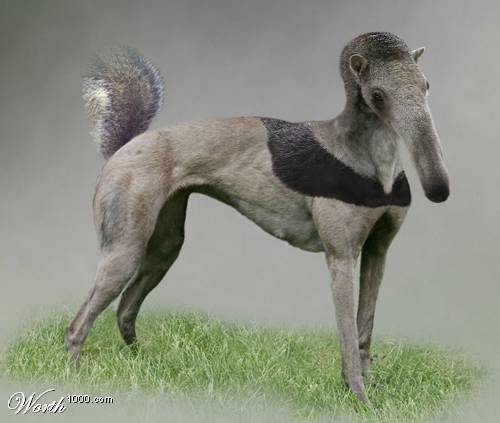 Dog
Squirrel
Anteater
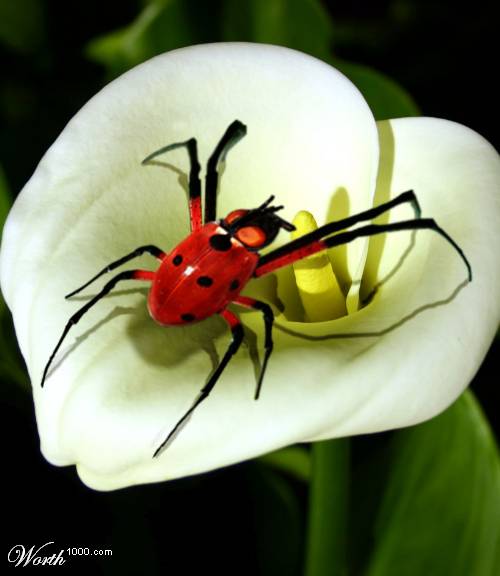 7
Spider
Ladybug
Fly
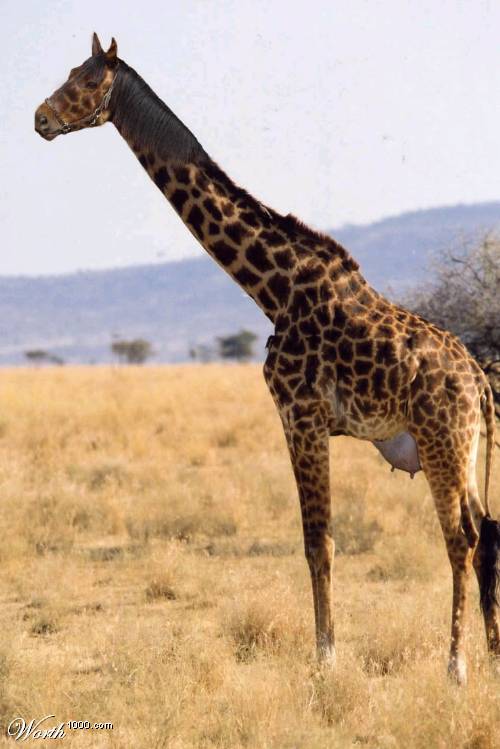 8
Horse 
Giraffe
Cow
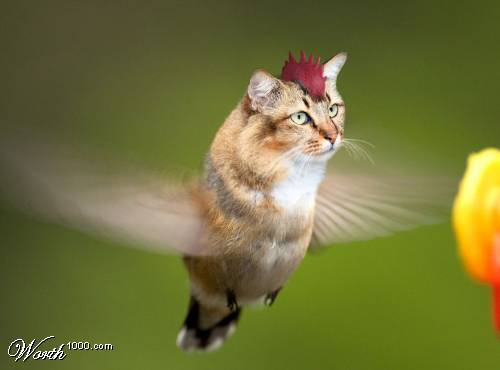 9
Cat
Rooster
Hummingbird
10
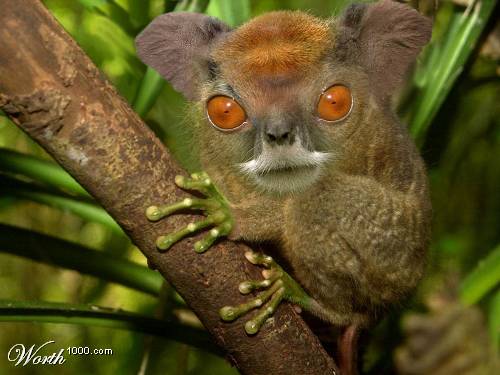 Frog
Monkey
Elephant
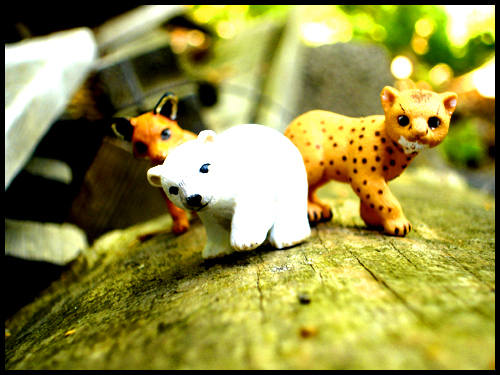 FOUR   ONE
in
BONUS
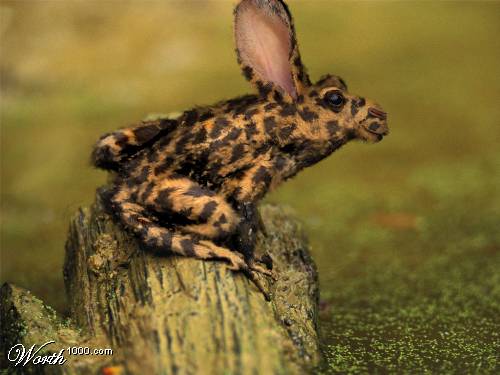 B
Camel
Frog
Rabbit
Leopard
B
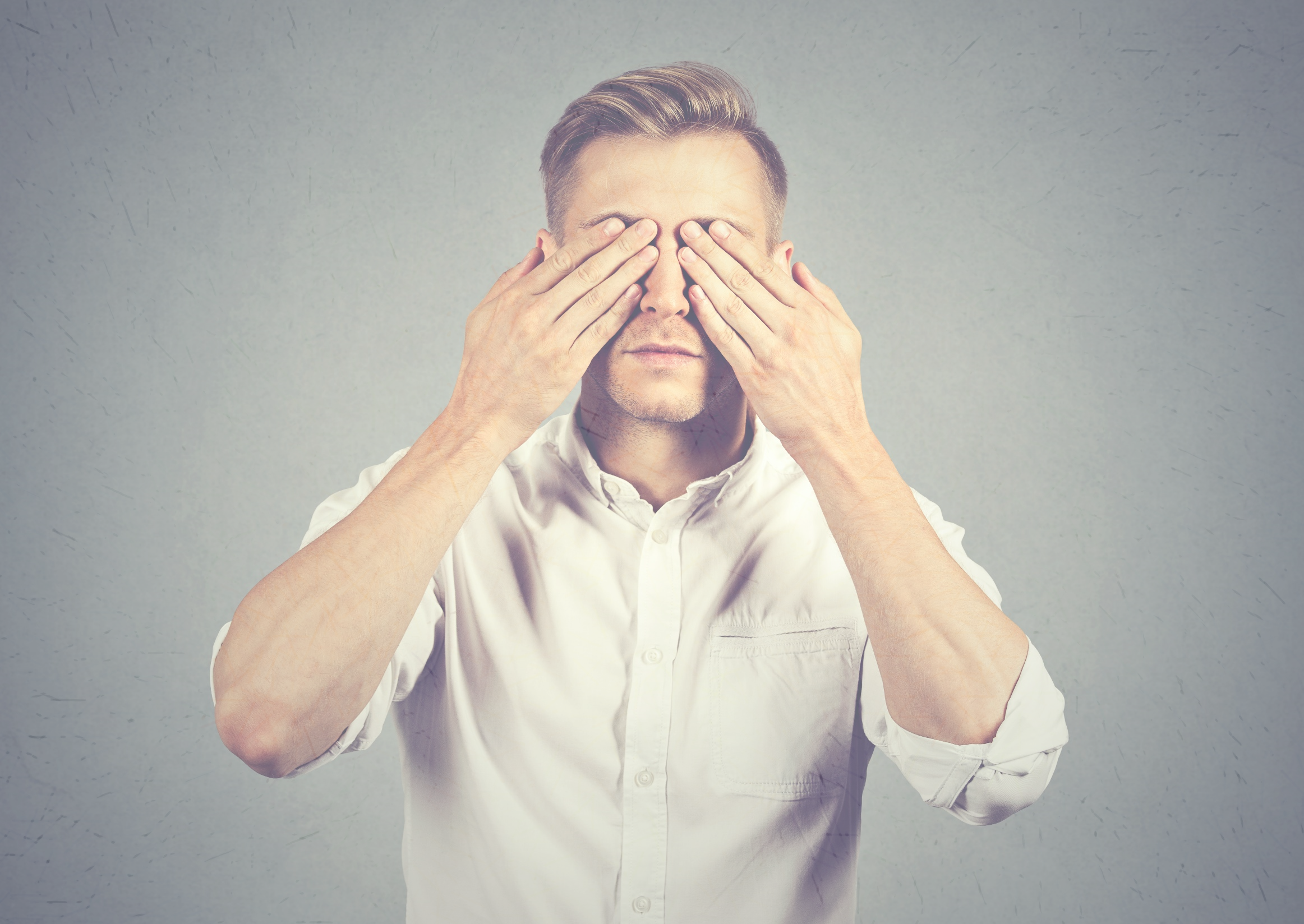 L I
N D S
P O T S
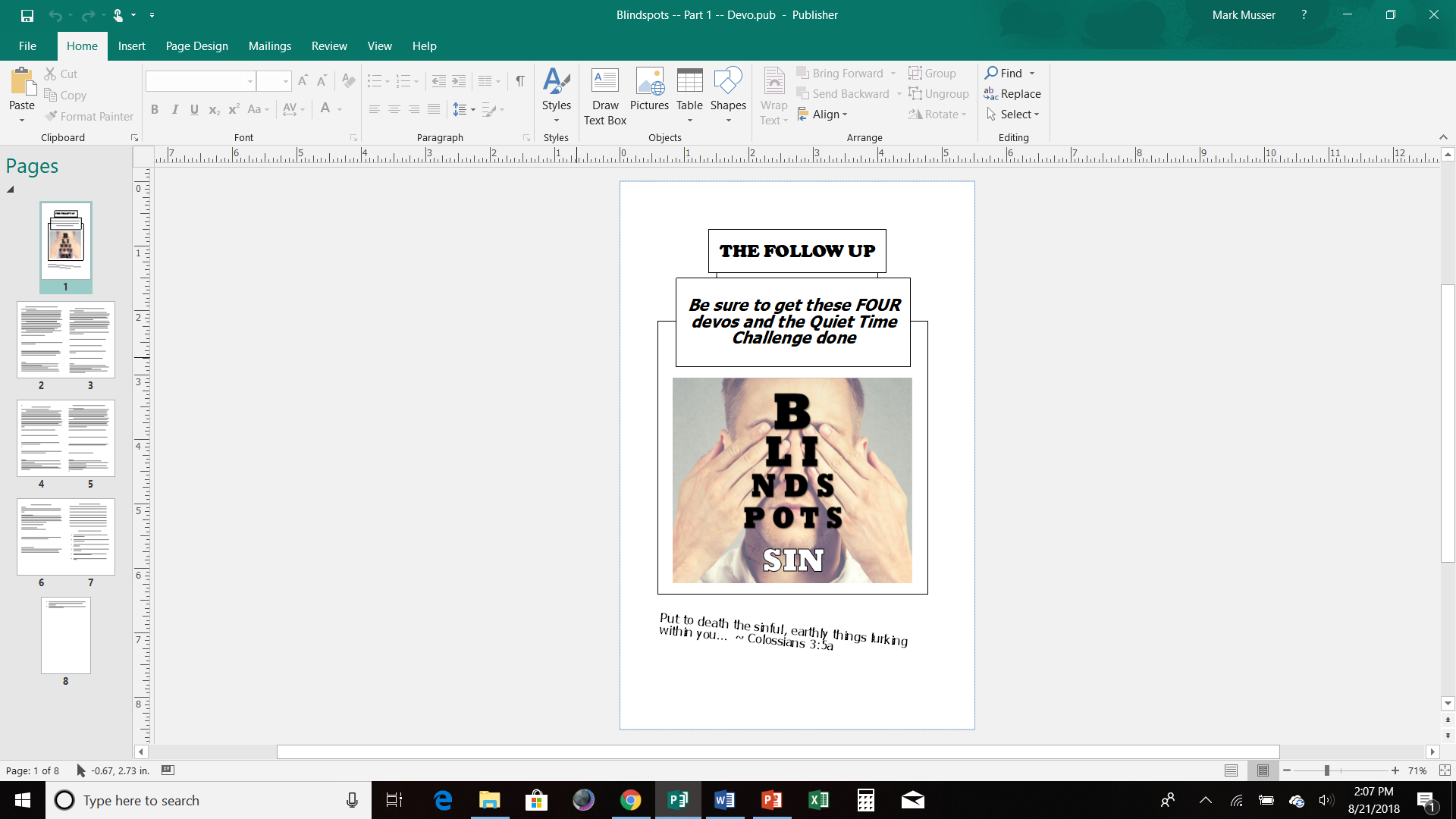 SIN
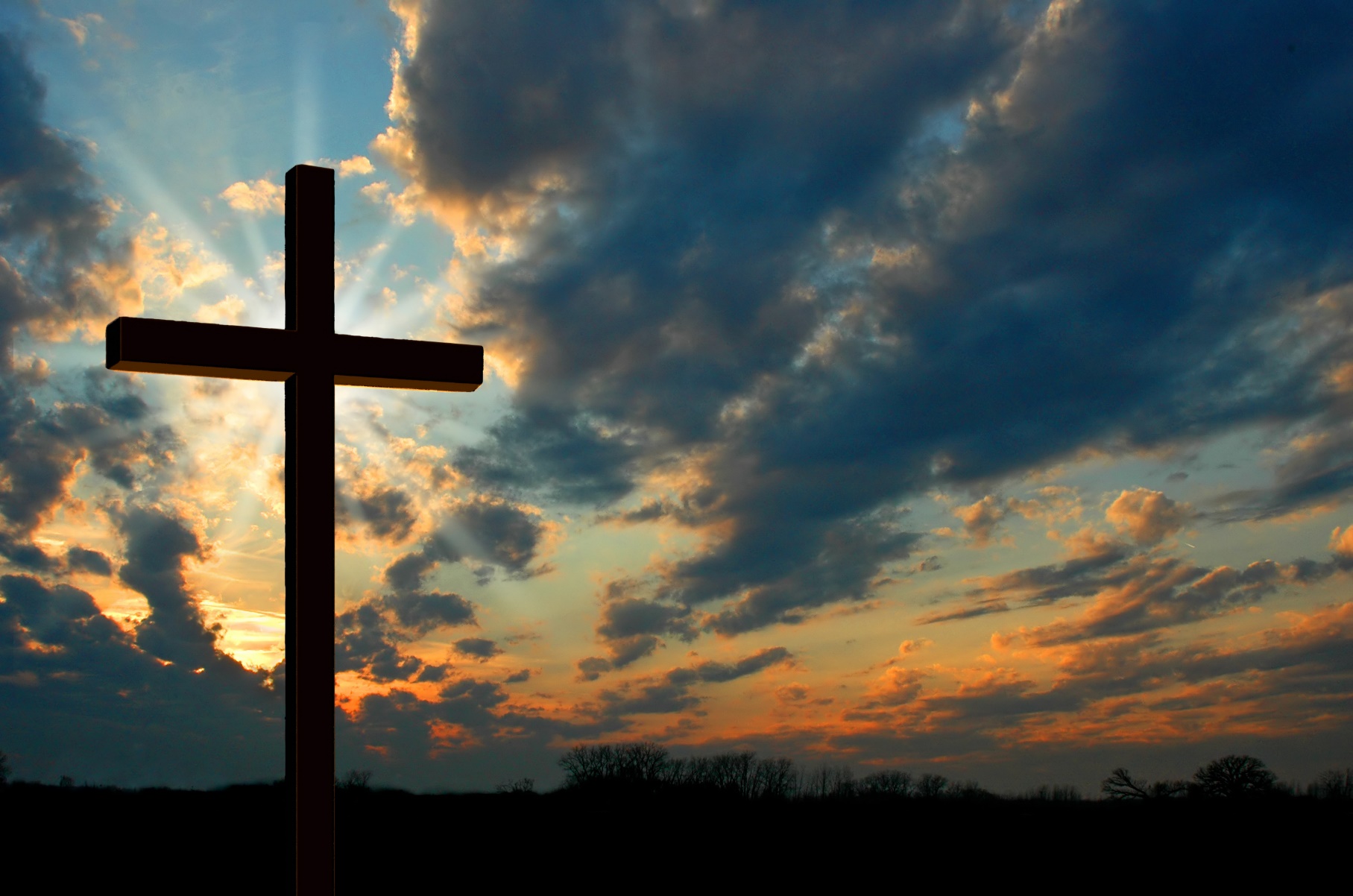 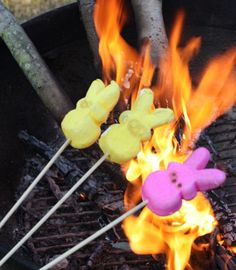 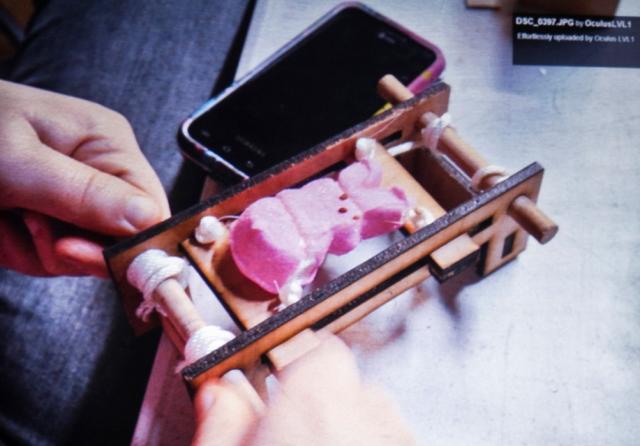 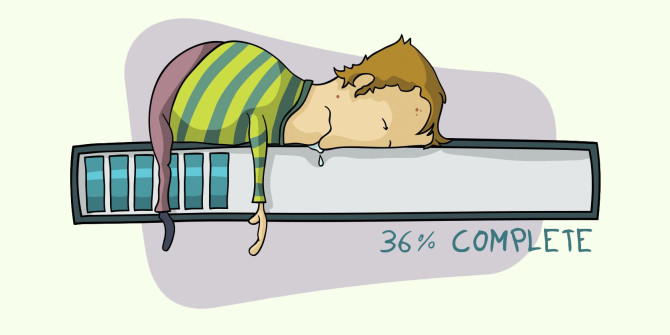 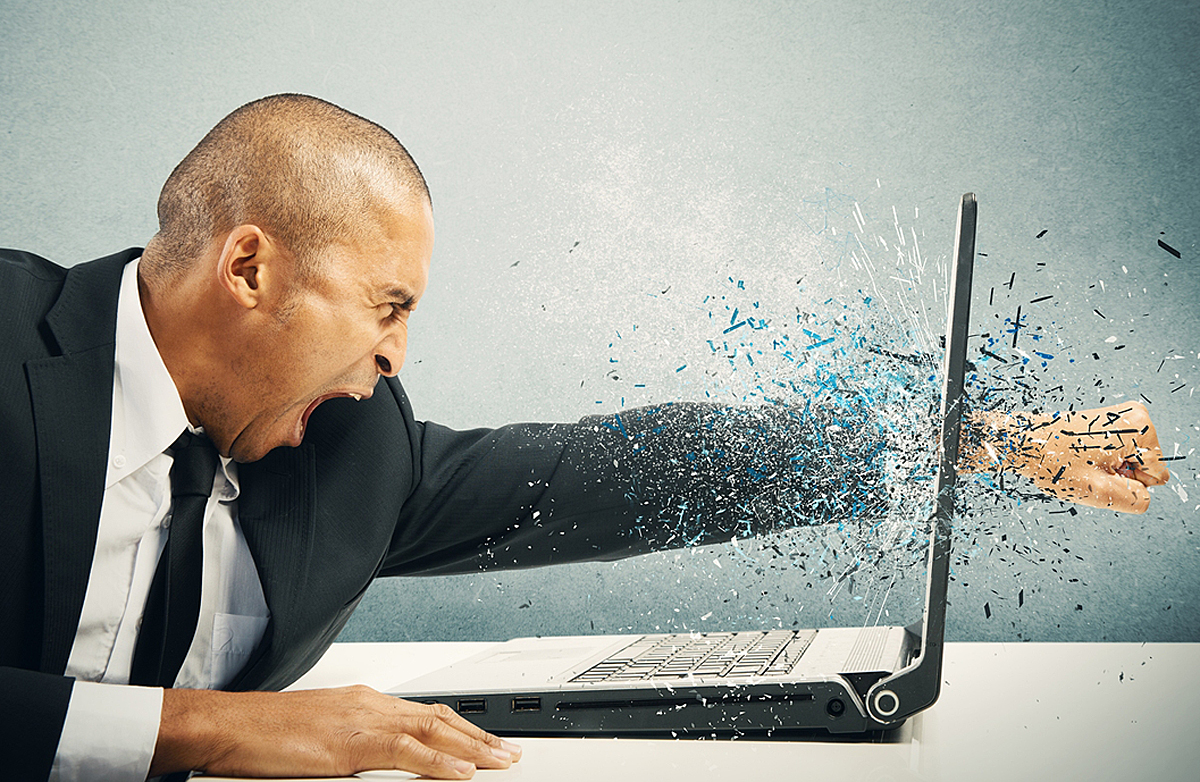 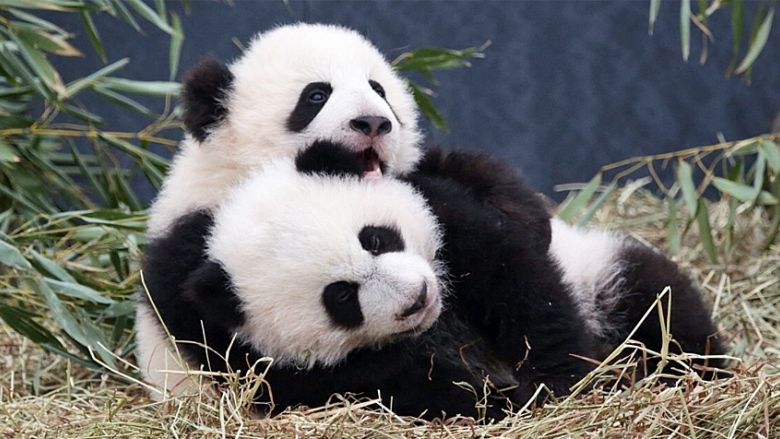 HATE
=
DETESTIBLE EMNITY
PROVERBS 6:16-19

There are six things the Lord hates—no, seven things he detests: haughty eyes, a lying tongue, hands that kill the innocent, a heart that plots evil, feet that race to do wrong, a false witness who pours out lies, a person who sows discord in a family.
JEREMIAH 44:4

“Again and again I sent my servants, the prophets, to plead with them, ‘Don’t do these horrible things that I hate so much.’”
GALATIANS 6:7-8

Don’t be misled—you cannot mock the justice of God. You will always harvest what you plant.  Those who live only to satisfy their own sinful nature will harvest decay and death from that sinful nature. But those who live to please the Spirit will harvest everlasting life from the Spirit.
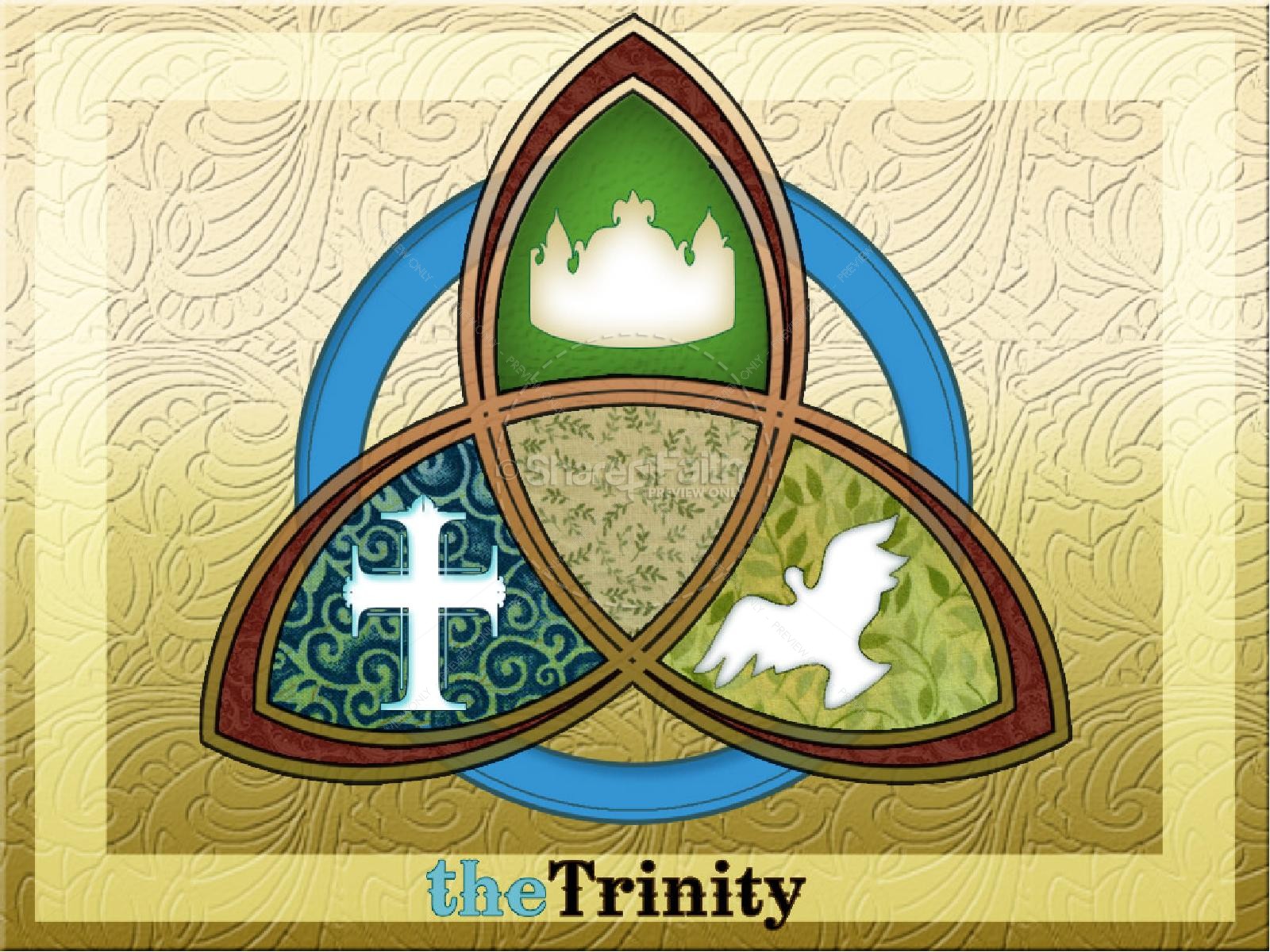 Matthew 27:46

“My God, my God, why have you forsaken me?”
1 CORINTHIANS 15:34

think carefully about what is right, and stop sinning. For to your shame I say that some of you don’t know God at all.
1 JOHN 3:4-6

Everyone who sins is breaking God’s law, for all sin is contrary to the law of God. And you know that Jesus came to take away our sins, and there is no sin in him. Anyone who continues to live in him will not sin. But anyone who keeps on sinning does not know him or understand who he is.
ColOSSIANS 3:5-8

put to death the sinful, earthly things lurking within you. Have nothing to do with sexual immorality, impurity, lust, and evil desires. Don’t be greedy, for a greedy person is an idolater, worshiping the things of this world.
ColOSSIANS 3:5-8

Because of these sins, the anger of God is coming. You used to do these things when your life was still part of this world. But now is the time to get rid of anger, rage, malicious behavior, slander, and dirty language.
PUT TO DEATH 
= 
KILL OR SLAY
How many things must God hate in something before 
we should rip ourselves away?
John 14:23-24

“All who love me will do what I say. My Father will love them, and we will come and make our home with each of them. Anyone who doesn’t love me will not obey me.”
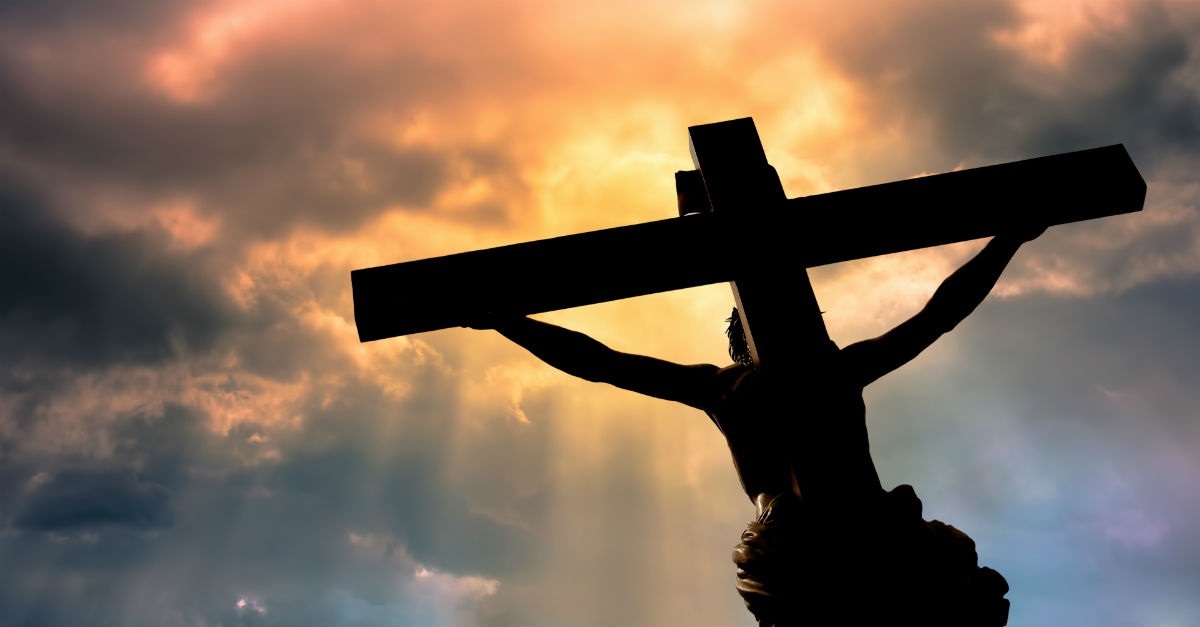